ПОЗНАВАЊЕ ДРУШТВА


НАСЕЉА, ОПШТИНЕ И ГРАДОВИ У БОСНИ И ХЕРЦЕГОВИНИ
Под насељем се подразумјева свако стално или привремено насељено мјесто које има своје име, без обзира на број кућа.
Према величини, постоје два типа насеља:
                        сеоска
                                                                               градска.
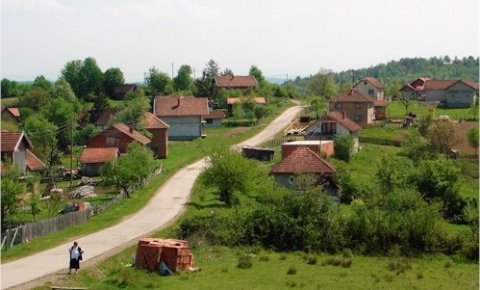 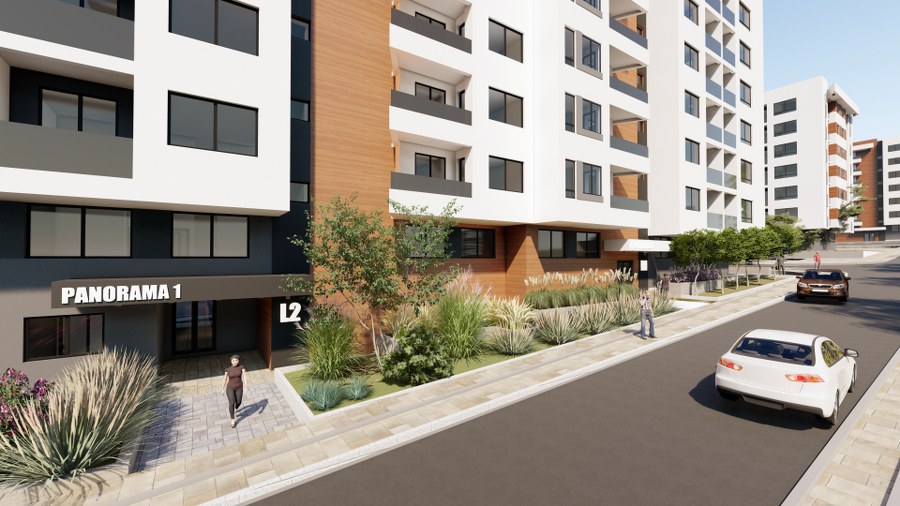 Осим градских и сеоских насеља, постоје и приградска насеља.Приградска насеља смјештена су у близини градских насеља и имају повољан положај (смјештена су поред важних саобраћајница и пружају добре услове за насељавање).
Општина је мањи или већи дио територије  у некој држави. Образује се за једно или више насељених мјеста.








Већи простори могу се уредити као територије града и могу имати и више општина.
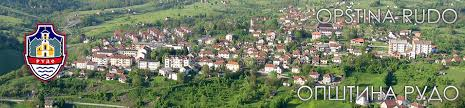 Градско насеље је врста насеља чији се број становника креће од неколико  хиљада до неколико стотина хиљада становника.
Највећи град у Босни и Херцеговини је Сарајево.
Бања Лука је други по величини град у Босни и Херцеговини, и највећи је градски центар Републике Српске.





													
Сарајево					Бања Лука
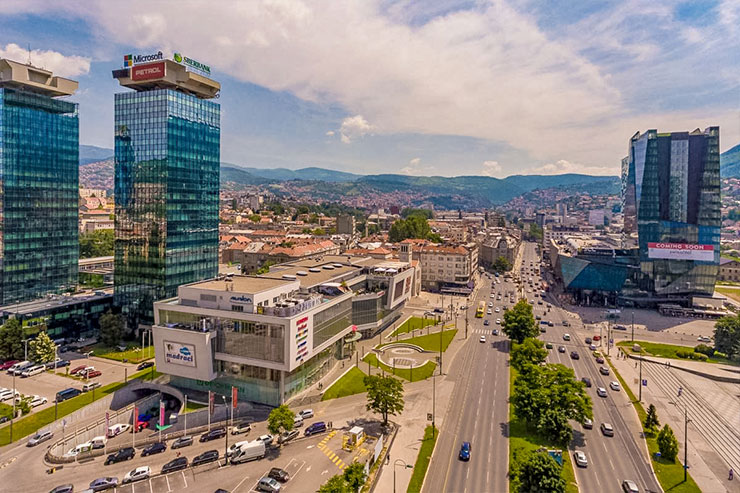 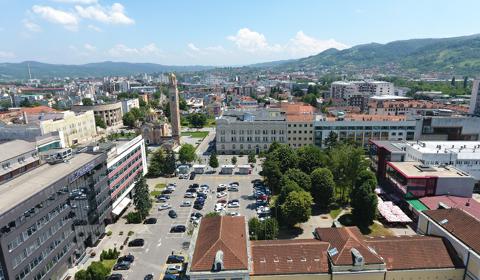 Брчко                                                  Бијељина             Неки од већих и значајнији градова у БиХ                             Брчко                                                              Бијељина                                        Мостар                                                                 Тузла
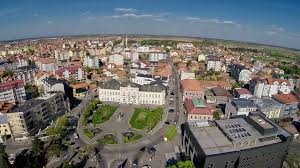 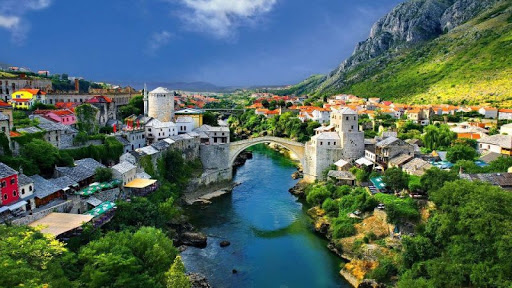 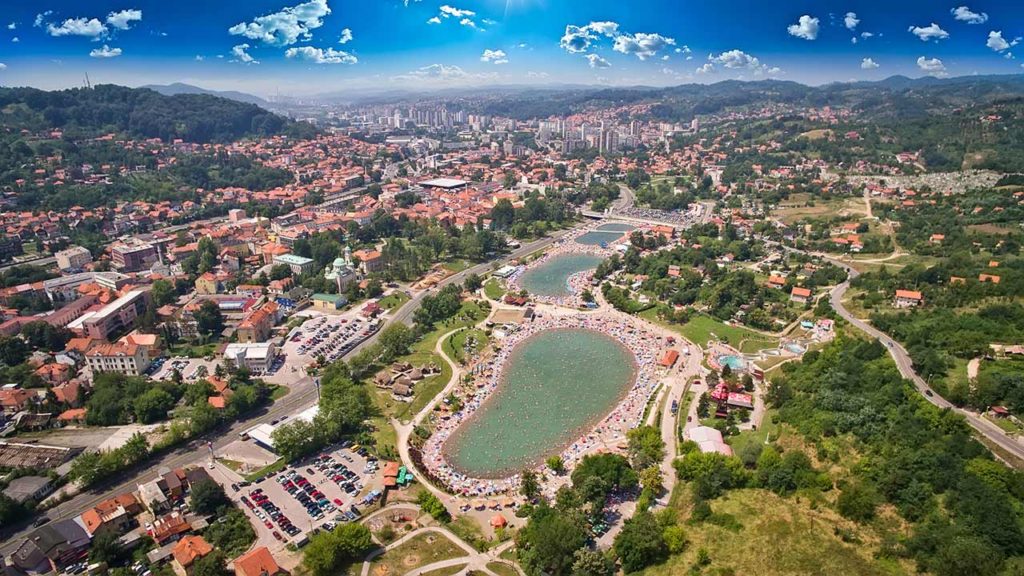 Сеоска насеља су мјеста гдје живи мањи број људи.

Разликујемо 	планинска 		и 	равничарска села.
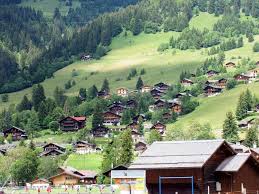 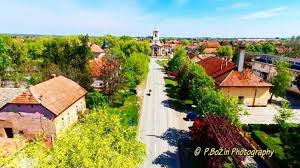 Задатак за самосталан рад :

1. Објасни појмове: насеље, општина и град.
2. Наведи сличности и разлике између градског, приградског и сеоског насеља.
3. По чему разликујемо планинска од равничарских села?